Latino Family Bienestar (Well-Being): Demographic, Political, and Socio-Economic Standing Across Texas Regions
Rogelio Sáenz
University of Texas at San Antonio
rogelio.saenz@utsa.edu

Select Highlights from the Texas Latino Policy Symposiums ( 2017,2018) San Antonio
The Demographic Reality of Latinos in Texas Today
Texas Population Estimates by Race/Ethnic Group, 2016 and 2017
Texas Counties with Majority Latino Total Population and Children Population, 2013-2017[Source: 2017 American Community Survey 5-Year Estimates (American FactFinder)]
Children Population [104 counties]
Total Population [69 counties]
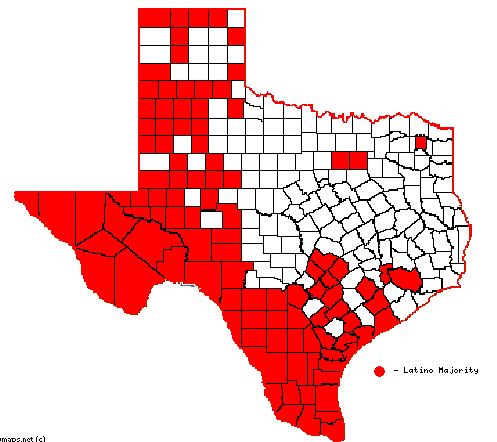 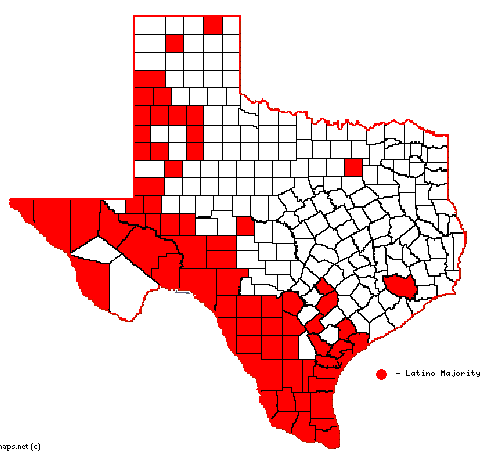 Age Structure Differences between Texas Latino and White Populations and Implications for Future of Texas, 2017
Percentage of Latinos and Whites in Texas Population by Age Group, 2017
Latino and White Population by Age Groups, 2017
Modal Age for Latinos and Whites in Texas, 2017
________________________________
		Group		Modal Age		Number
		________________________________

		Latino		10			227,216
		White		60			184,349
		________________________________
		Source: 2017 American Community Survey Public-Use File
Population Transformation in the Texas Latino and White Populations, 2010-2018
Texas Population Projections by Race/Ethnic Group for Selected Periods
Percentage Distribution of Projected Texas Population Change between 2018 and 2050 Attributed to Race/Ethnic Groups[Source: Texas Demographic Center, 2018 Population Projections]
The Political Reality of Texas
The Political Reality of Texas
Historical background
Loss of land and making of a proletariat workforce
Second-class citizens
Violence, including lynching, against Mexicans
Separate and unequal schools
Disenfranchisement and the poll tax
Civil Rights era
Some temporary social, economic, and political gains in the 1960s-1970s
Undoing of Civil Rights gains beginning with Reagan presidency
Texas continuing ‘minimalist’ policy-making approach regarding ‘equitable’ capital investment in its people
Contemporary Latino impending majority population era
Systemic efforts to minimize Latino political power and socioeconomic standing
Barriers to Latino family economic mobility and wealth building
Implications for state and local economies
Voting-Related Demographics of Latinos and Whites, 2017
Latino and White Children Turning 18 Years of Age in Texas, 2017
Challenges to Voting Rights and Political Representation
The Texas Civil Rights Project’s 2017 Impact Report notes: “For more than a decade, certain politicians have manipulated the rules to keep themselves in power by advancing a dangerous agenda designed to prevent millions of Americans, particularly people of color and low-income communities, from exercising their constitutional right to vote.  From a complex of rules for voter registration to strict voter identification rules that prevent people from casting a ballot; this agenda has gained traction in Texas” (p. 4).
Redistricting – Gerrymandering 
Voter ID
High school voter registration
Focus on political representation based on adult and citizenship status
Evenwel v. Abbott (2016 Supreme Court decision)
Underfunding of Census 2020 and 2020 citizenship question
The specter of voting fraud
Socioeconomic Standing of Latino Population in Texas
Texas Children Socioeconomic Measures for Latinos, Whites, and Blacks, 2016
Texas Ranking on Adult Socioeconomic Measures for Latinos, Whites, and Blacks, 2016
Texas 12 Economic Regions[Source: Texas Comptroller’s Office]
Ranking of Economic Regions by Percent of Latinos 25 and Older with College Degree[Comparison to Whites in Texas]
Ranking of Economic Regions by Number of Latino STEM Majors Per 1,000 Workers[Comparison to Whites in Texas]
Ranking of Economic Regions by Percentage of Latino Workers in Highest Level Occupations[Comparison to Whites in Texas]
Ranking of Economic Regions by Latino Median Family Income[Comparison to Whites in Texas]
Ranking of Economic Regions by Percentage of Latino Families in Poverty[Comparison to Whites in Texas]
Ranking of Economic Regions by Percentage of Latino Housing Units Owner-Occupied[Comparison to Whites in Texas]
Ranking of Economic Regions by Percentage of Latinos Without Health Insurance Coverage[Comparison to Whites in Texas]
Ranking of Economic Regions by Percentage of Citizen Voting-Age Population that is Latino
Latino and White Children Turning 18 Years of Age in Texas, 2016
Overall Ranking of Economic Regions